General Fund (85%+)
Grant Funds (85%+)
Consultant
Portions outsourced
VACANT**, Meeting & Special Events Planner (Grade E)
Melissa Johnson, CMP
Meeting and Special Events Planner
**
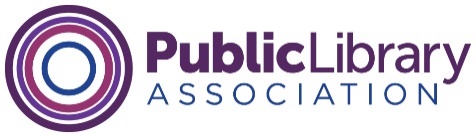 PLA Board of Directors
	October 2020 Virtual  Meeting
Document Number: 2021.25.d